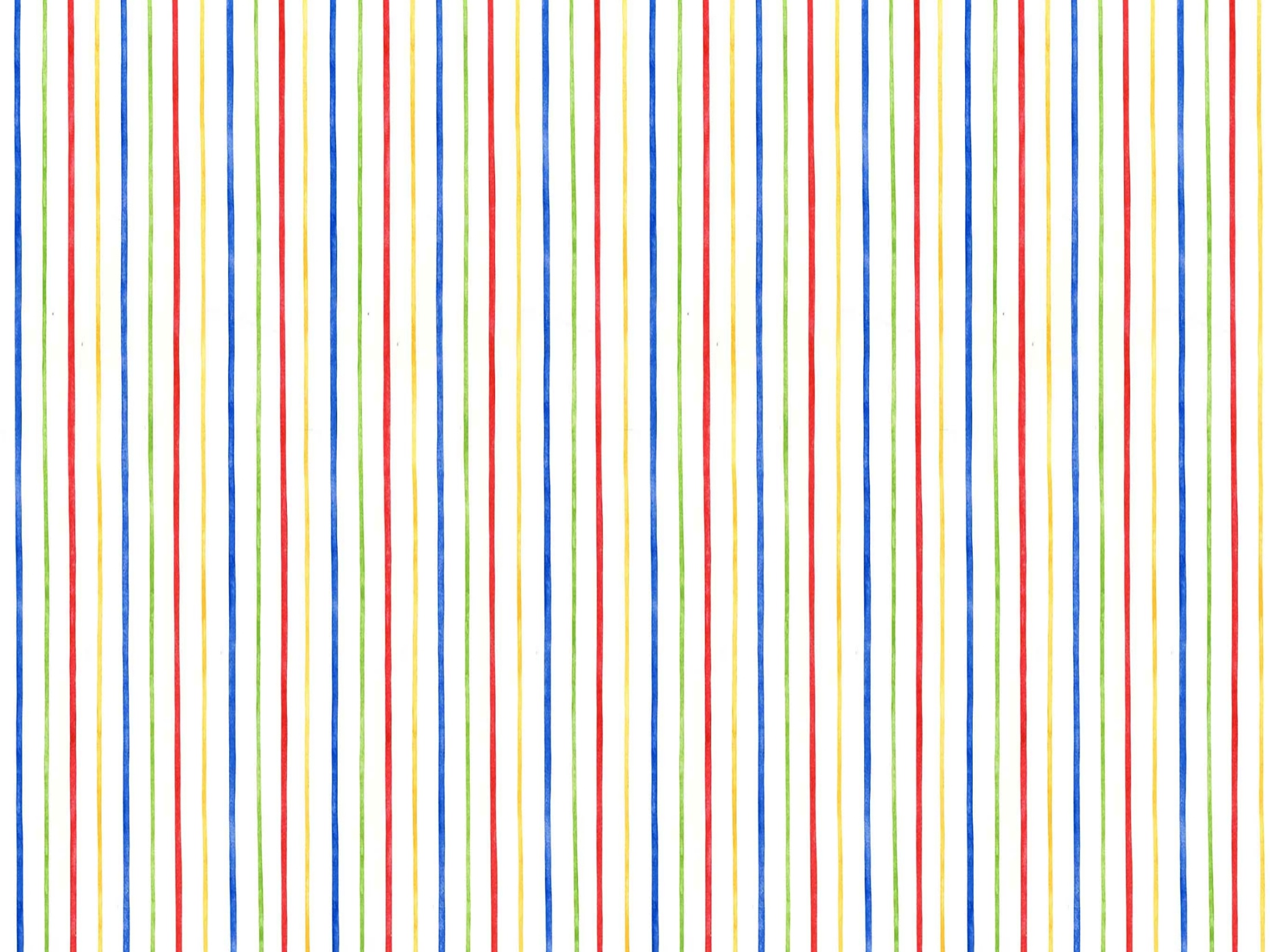 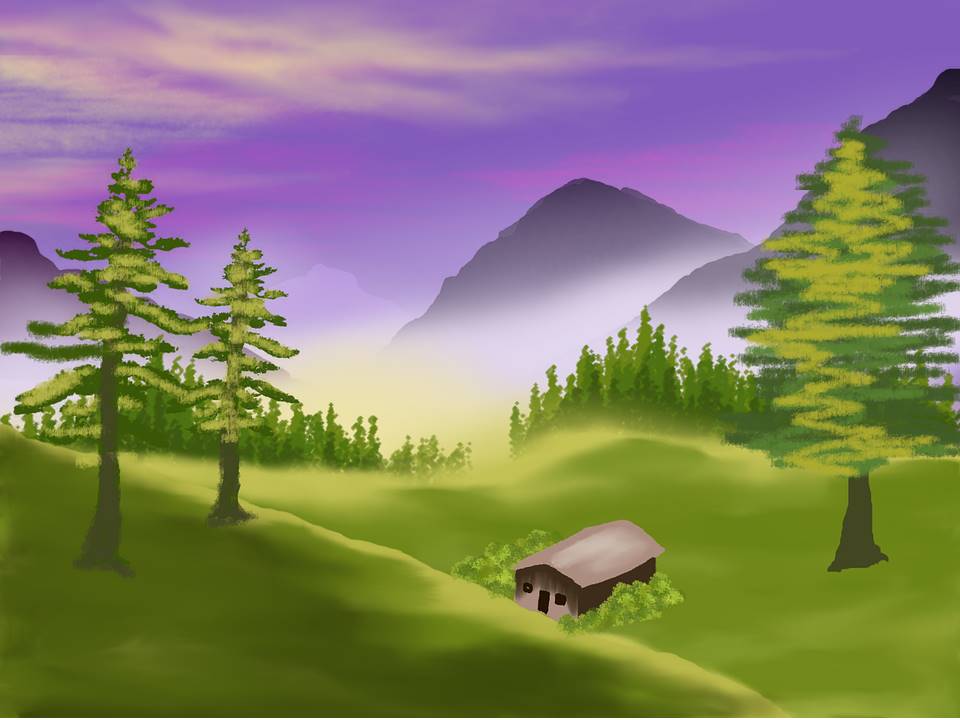 ESTUDO  METÓDICO
  O  EVANGELHO  SEGUNDO  O  ESPIRITISMO
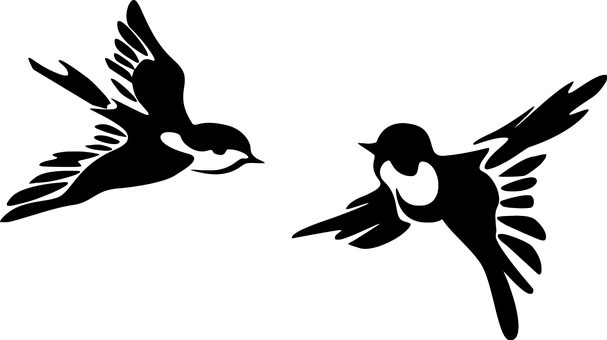 CAPÍTULO  7
4. O  ORGULHO  E  A  HUMILDADE   E  MISSÃO  DO  HOMEM  INTELIGENTE  NA  TERRA
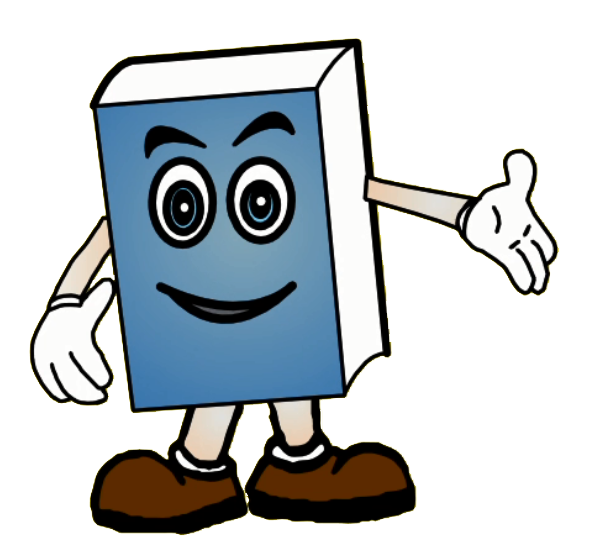 BEM - AVENTURADOS  OS  POBRES  DE  ESPÍRITO
MÁXIMA  DE  JESUS
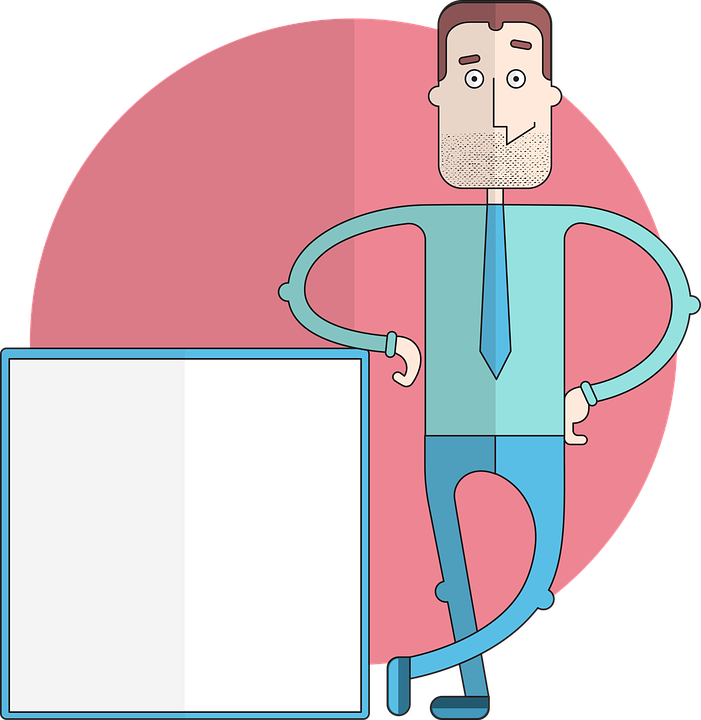 (Mateus,   11:25)
O  ORGULHO
SENTIMENTO  DE  SUPERIORIDADE  COM
RELAÇÃO  AOS  OUTROS
LEVA  O  HOMEM  A  TRATAR  COM  DESPREZO
OS  SEUS  SEMELHANTES
FAZ  COM  QUE  O  PROGRESSO  MORAL   DEMORE  MAIS
ANULA   AS  BOAS  AÇÕES
A  HUMILDADE
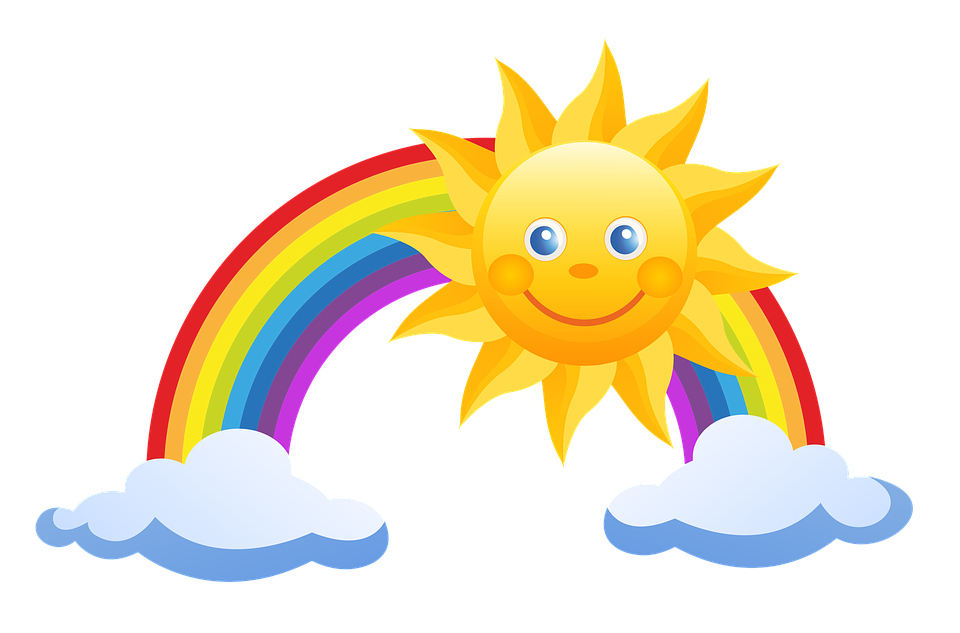 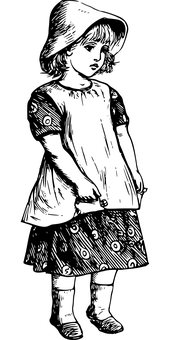 CONDUZ  AO  AUXÍLIO  MÚTUO
ELEVA  MORALMENTE
INDUZ  AO  BEM
FAZ  COM  QUE  TODOS  SINTAM-SE  IRMÃOS
É  UMA  VIRTUDE  QUE  NIVELA  OS  HOMENS
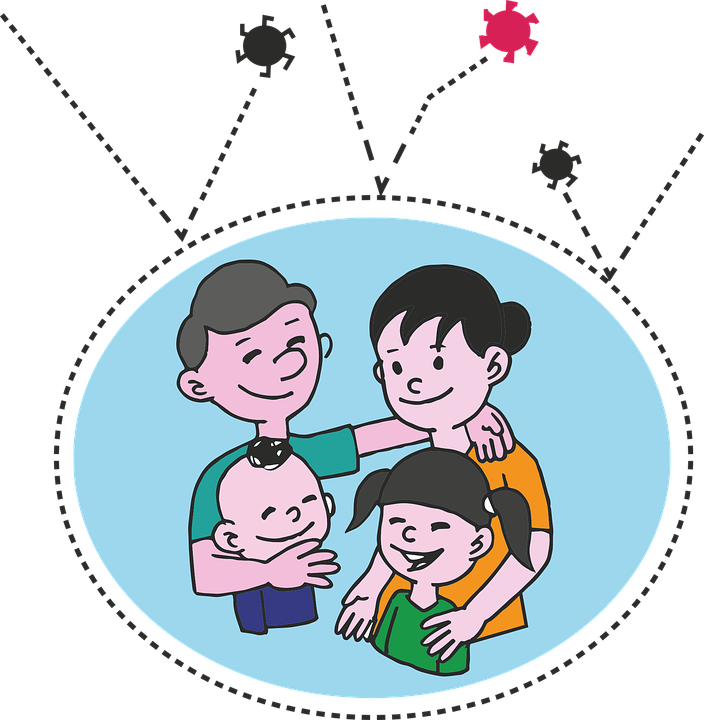 O  ÚNICO  MEIO  DE  COMBATER  O  ORGULHO
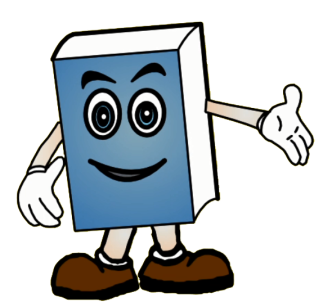 COLOCAR  EM  PRÁTICA  NO  NOSSO  DIA  A  DIA  TODOS  OS  ENSINAMENTOS  DO  NOSSO  MESTRE  JESUS
ESTUDAR  O  EVANGELHO  DE  JESUS
CONCLUSÃO
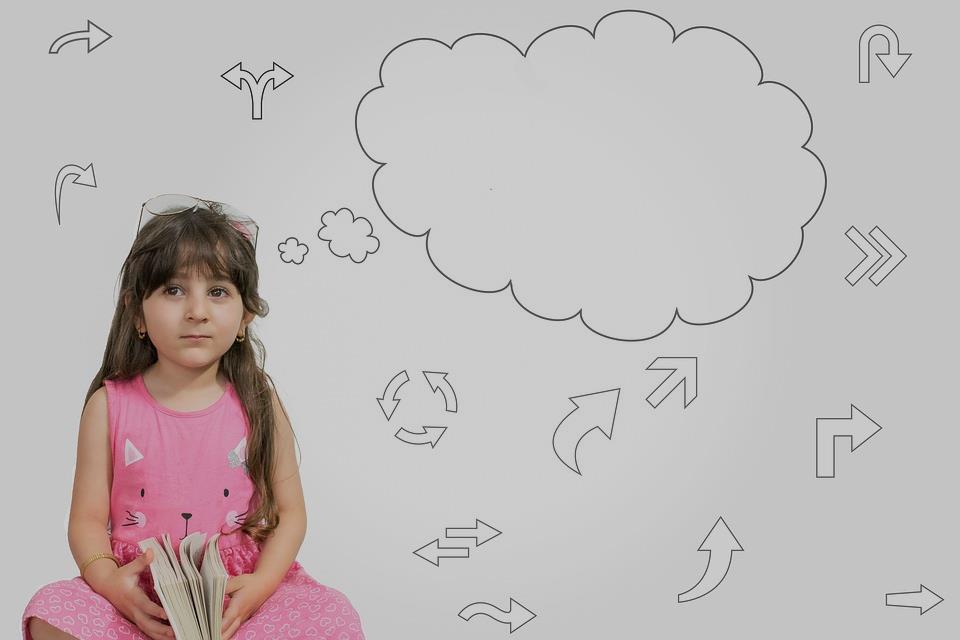 A  INTELIGÊNCIA  HUMANA
NÃO  É  INSTRUMENTO  PARA  PROMOVER  O  ORGULHO  E  A  VAIDADE  DE  SI  PRÓPRIO
É  PODEROSO  INSTRUMENTO  DE  PROGRESSO
QUE  DEUS  CONFIOU  AO  HOMEM
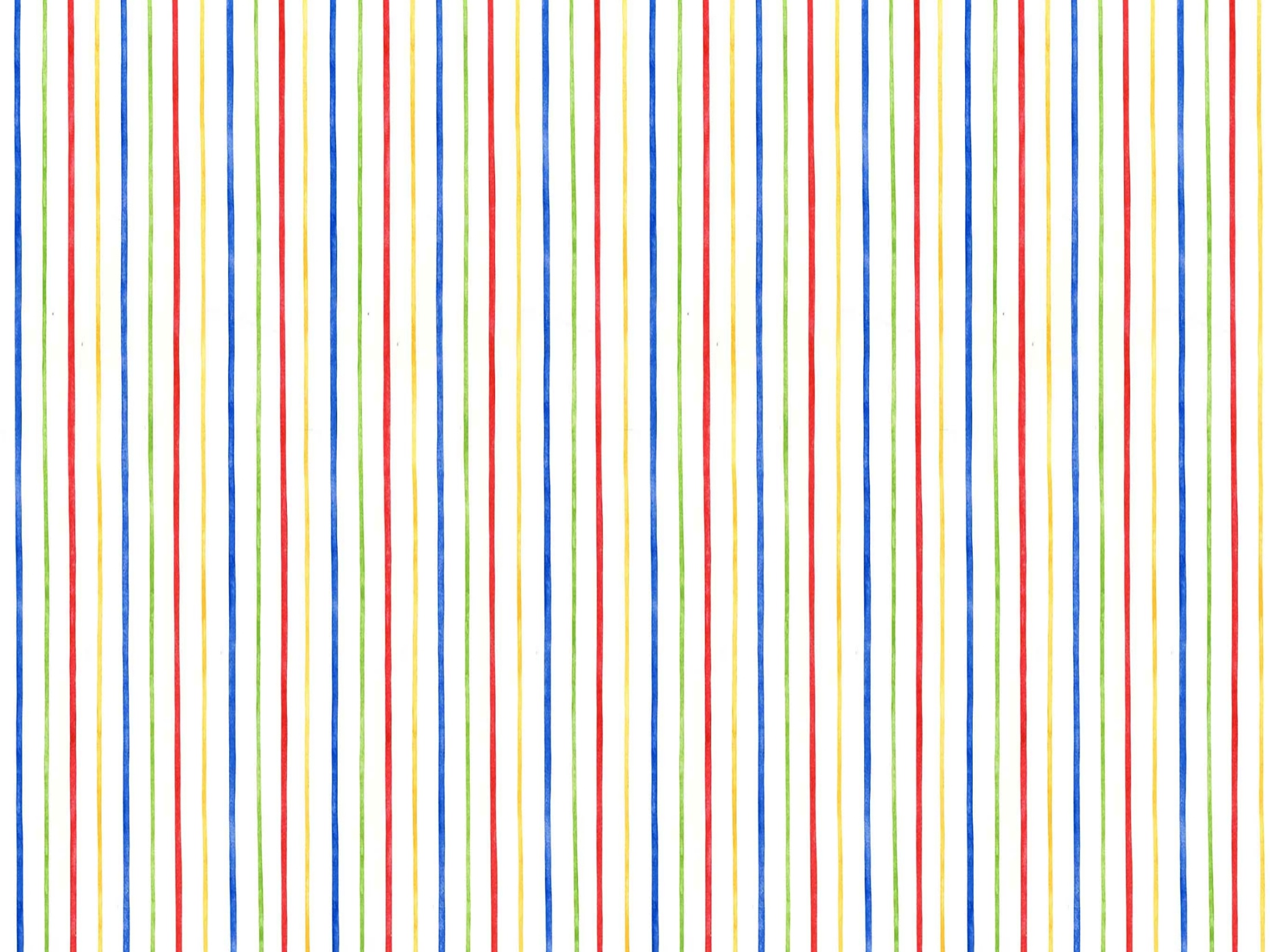 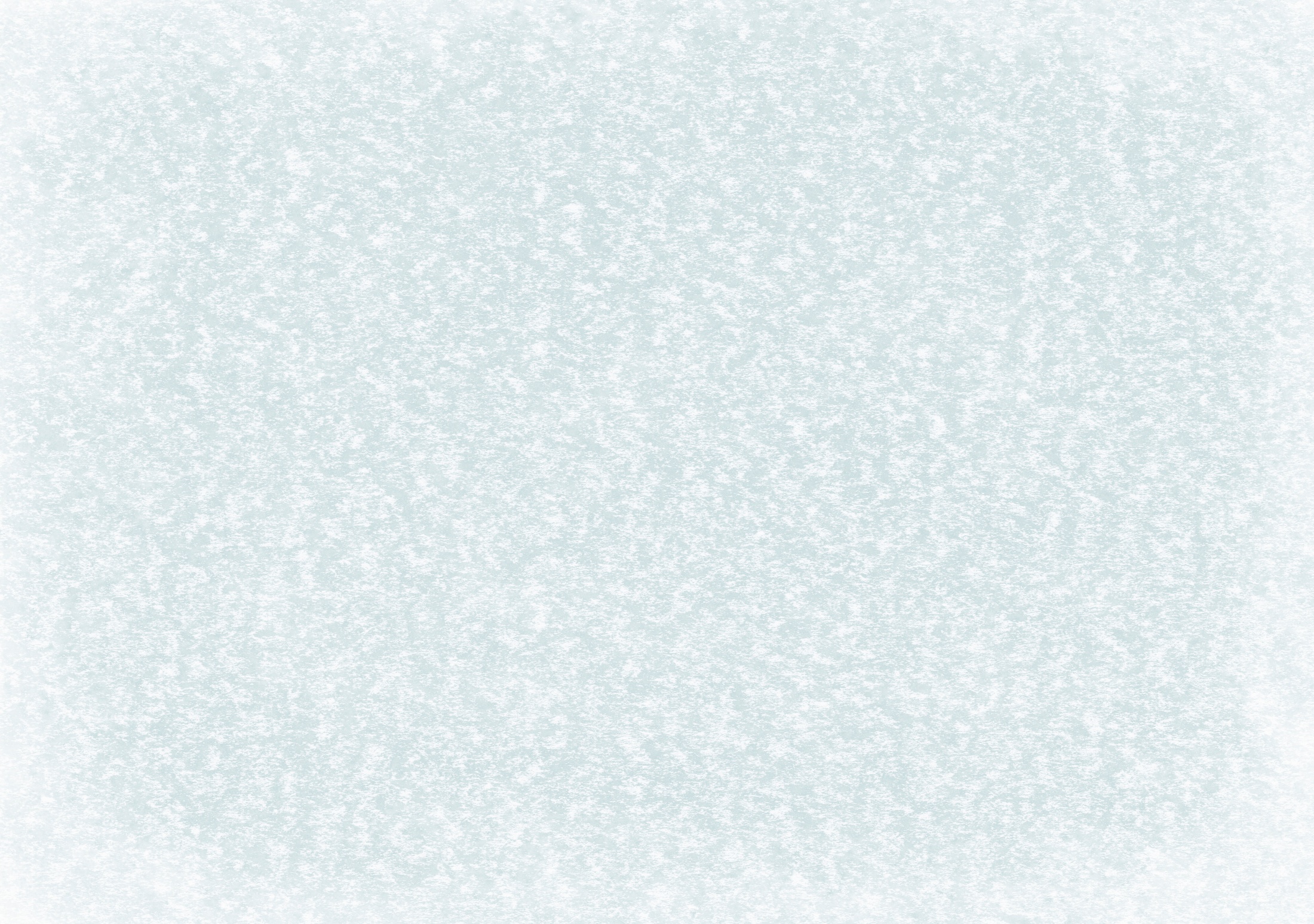 PARA  A  GENTE  PENSAR...
O  ORGULHO  É  TERRÍVEL  ADVERSÁRIO  DA  HUMILDADE.  O  VERDADEIRO  TÍTULO  DE  NOBREZA  É  DADO  PARA  OS  HUMILDES  E  CARIDOSOS.
O  GAROTO  ABAIXO  PEDIU  ALGO  A  DEUS.  SIGA  A  LINHA  E  DESCUBRA  SE  ELE  É  ORGULHOSO  OU  HUMILDE.
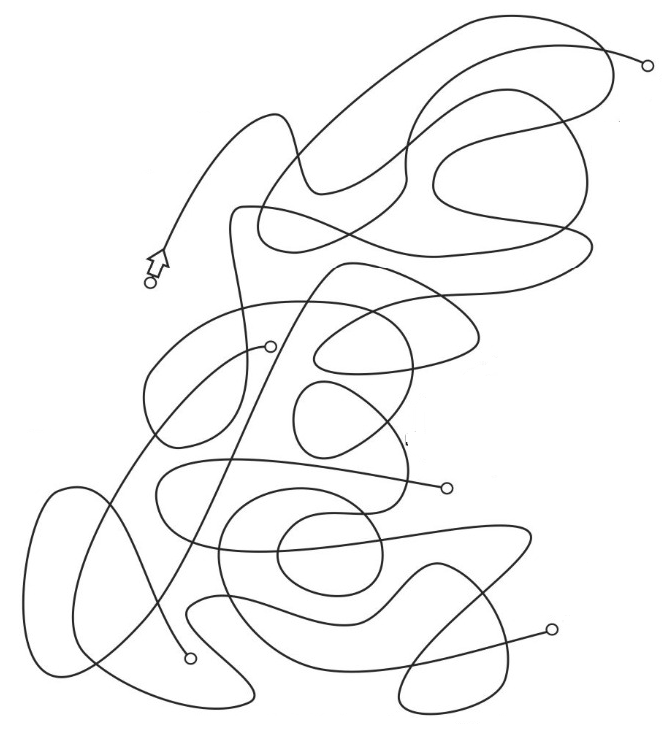 SENHOR  EU GOSTARIA...
Orgulhoso
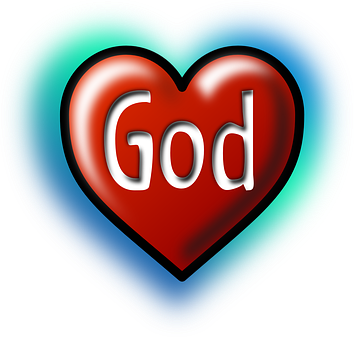 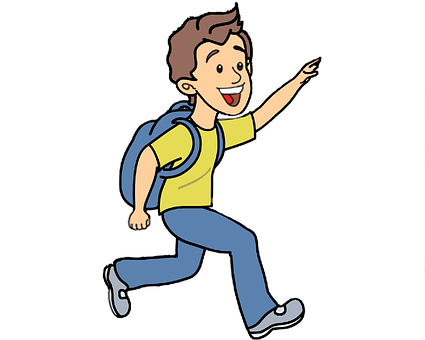 Orgulhoso
DEUS
Humilde